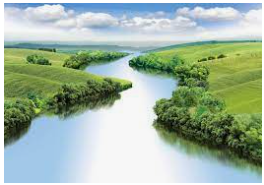 Rivers
Outcomes for this topic:

To use the language of rivers eg. Source, waterfall, rapids, meander, ox-bow lake, flood plains, delta, mouth. 

To explain and present the process of rivers from source to mouth. 

To locate rivers  of the world on a map.